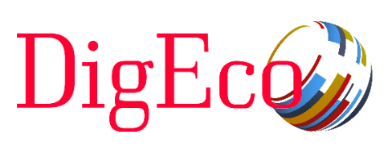 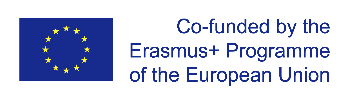 ІЛЮСТРАЦІЙНІ МАТЕРІАЛИ ДО КВАЛІФІКАЦІЙНОЇ РОБОТИ НА ТЕМУ:«Диференціація продукції та діджиталізація як спосіб проникнення ТДВ «Яготинський маслозавод» на ринок молока та молочних продуктів»Здобувач вищої освіти: Каріна БУТУРЛІНА
The Master Thesis is developed in the framework of ERASMUS+ CBHE project “Digitalization of economic as an element of sustainable development of Ukraine and  Tajikistan”  / DigEco 618270-EPP-1-2020-1-LT-EPPKA2-CBHE-JPThis project has been funded with support from the European Commission. This document reflects the views only of the author, and the Commission cannot be held responsible for any use which may be made of the information contained there in.
Таблиця 1Основні показники виробництва молока в Україні (за категоріями господарств)
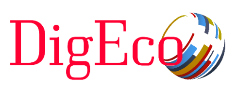 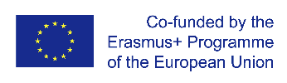 Рис. 1. Динаміка цін на молоко сільськогосподарських підприємствДжерело: складено автором за [65]
Рис. 1. Динаміка цін на молоко сільськогосподарських підприємствДжерело: складено автором за [65]
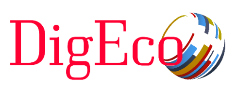 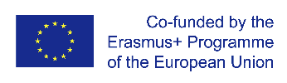 Таблиця 2 Споживання молока та молочних продуктів (на одну особу за рік, кг)
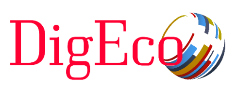 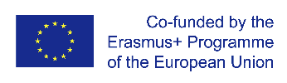 Таблиця 3Зведена підсумкова таблиця факторів ринкових можливостей макромаркетингового середовища ринку молока та молочних продуктів (фрагмент)
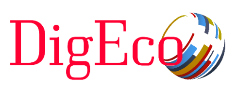 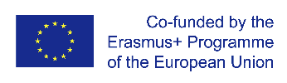 Таблиця 4Зведена підсумкова таблиця факторів ринкових загроз макромаркетингового середовища ринку молока та молочних продуктів (фрагмент)
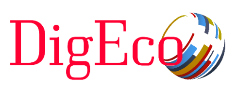 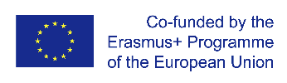 Таблиця 5Зведена підсумкова таблиця факторів ринкових можливостей мікромаркетингового середовища ринку молока та молочних продуктів (фрагмент)
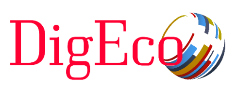 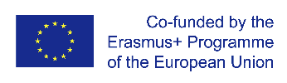 Таблиця 6Зведена підсумкова таблиця факторів ринкових загроз мікромаркетингового середовища ринку молока та молочних продуктів (фрагмент)
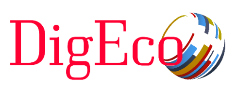 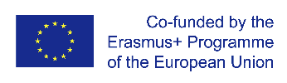 Таблиця 7Слабкі та сильні сторони альтернатив
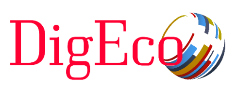 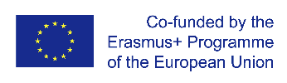 Таблиця 8Маркетингова діяльність ТДВ «Яготинський маслозавод», 2018-2020 рр.
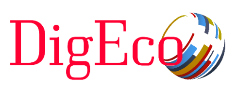 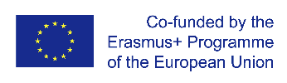 Таблиця 9Глибина товарного асортименту ТДВ «Яготинський маслозавод»
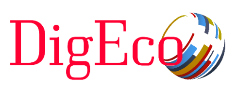 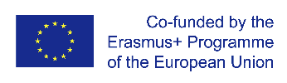 Таблиця 10Комплексна оцінка маркетингової діяльності ТДВ «Яготинський маслозавод», 2021 р.
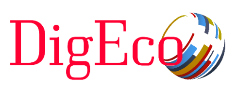 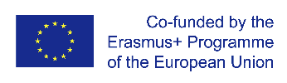 Таблиця 11Вихідні дані для побудови профілю бенчмаркінгу ТДВ «Яготинський маслозавод», «Комбінат Придніпровський» та ПрАТ«Данон кремез»
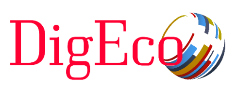 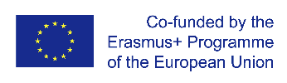 Рис. 2. Профіль бенчмаркінгу ТДВ «Яготинський маслозавод»
Таблиця 12Розрахункові дані для побудови матриці «McKincey»
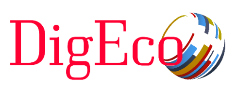 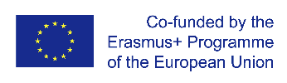 Рис.4. Матриця «McKincey» для ТДВ «Яготинський маслозавод»
Джерело: Розроблено автором
Рис. 5. Розподіл опитуваних за впливом вибору торгівельної точки
Джерело: власні дослідження автора
Рис. 6. Розподіл опитуваних за найбільш значущими факторами щодо 
вибору молочної продукції
Джерело: власні дослідження автора
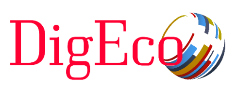 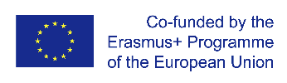 Таблиця 13Позначення критеріїв та альтернатив для використання методу аналізу ієрархії
Рис. 7. Результати визначення глобальних пріоритетів
Джерело: складено автором
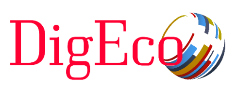 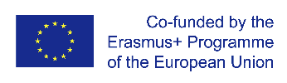 Таблиця 15Динаміка повної собівартості виробництва кисломолочного напою «Тан класичний» ТДВ «Яготинський маслозавод»
Рис. 8. Точка беззбитковості,  2023 р.
Джерело: складено автором
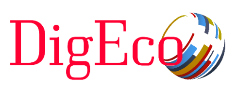 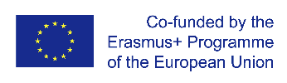 Таблиця 16Ефективність стратегії диференціації продукції
Таблиця 17
Розрахунок рентабельності інвестицій
Таблиця 18
Розрахунок дисконтованого строку окупності
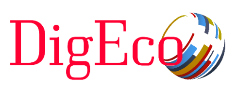 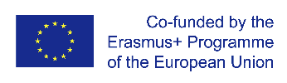 ДЯКУЮ ЗА УВАГУ!
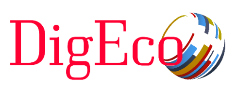 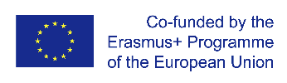 The Master Thesis is developed in the framework of ERASMUS+ CBHE project “Digitalization of economic as an element of sustainable development of Ukraine and  Tajikistan”  / DigEco 618270-EPP-1-2020-1-LT-EPPKA2-CBHE-JPThis project has been funded with support from the European Commission. This document reflects the views only of the author, and the Commission cannot be held responsible for any use which may be made of the information contained there in.